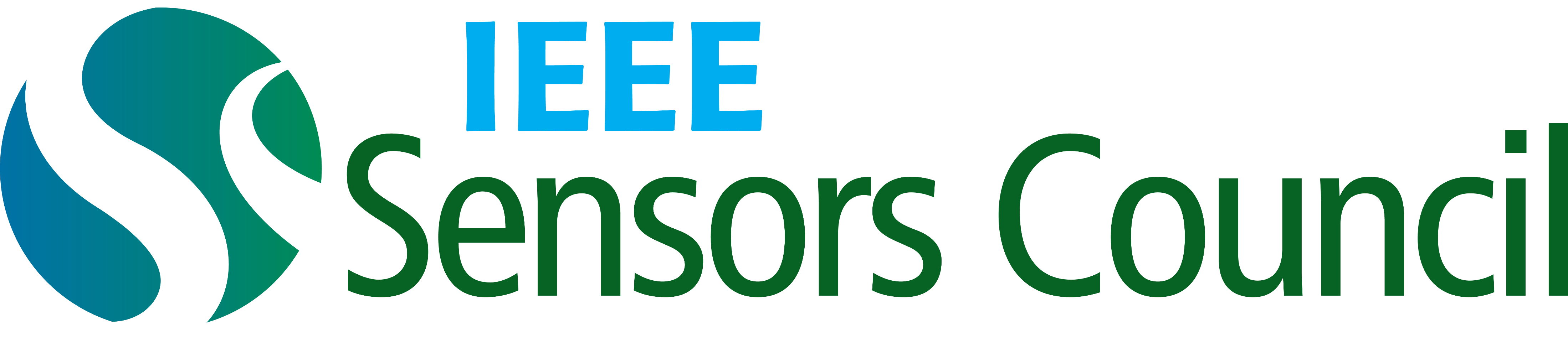 ieee-sensors.org
An IEEE entity devoted to sensors, theory, design, fabrication, manufacturing, reliability and applications of devices for sensing and transducing physical, chemical, and biological phenomena, with emphasis on the electronics, physics and reliability aspects of sensors and integrated sensor-actuators.
About the Sensors Council(formed in 1999)
Sensors Council is an IEEE Technical Council and unlike IEEE Societies, individuals cannot be members of a council. 
However, IEEE Members can register as Sensors Council participants, receive newsletters, attend Sensors Council sponsored events, and volunteer.
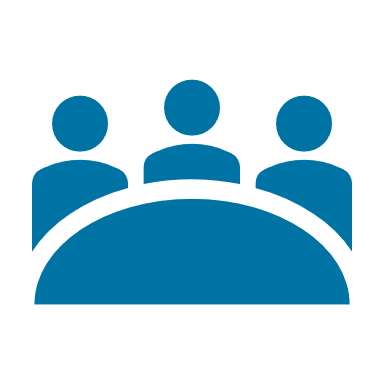 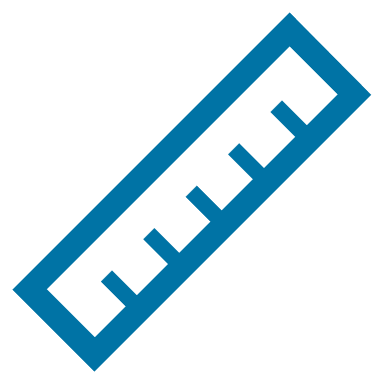 Standards
Conferences
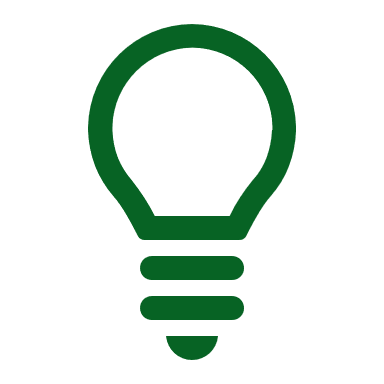 Education
Publications
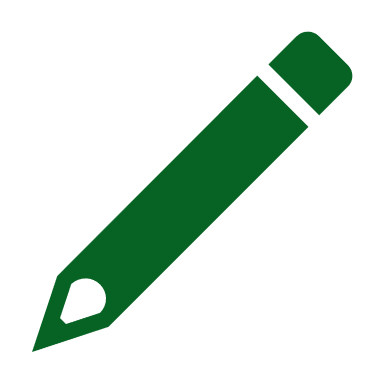 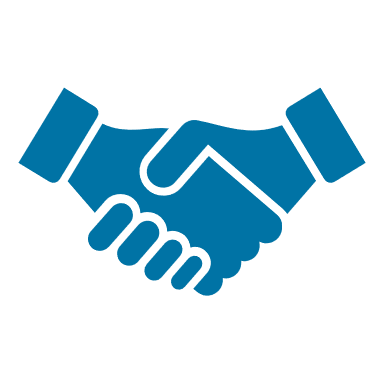 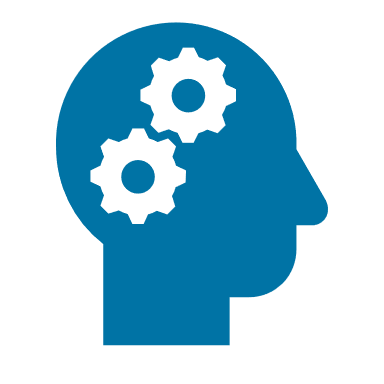 Networking
Technical Activities
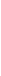 About the Council
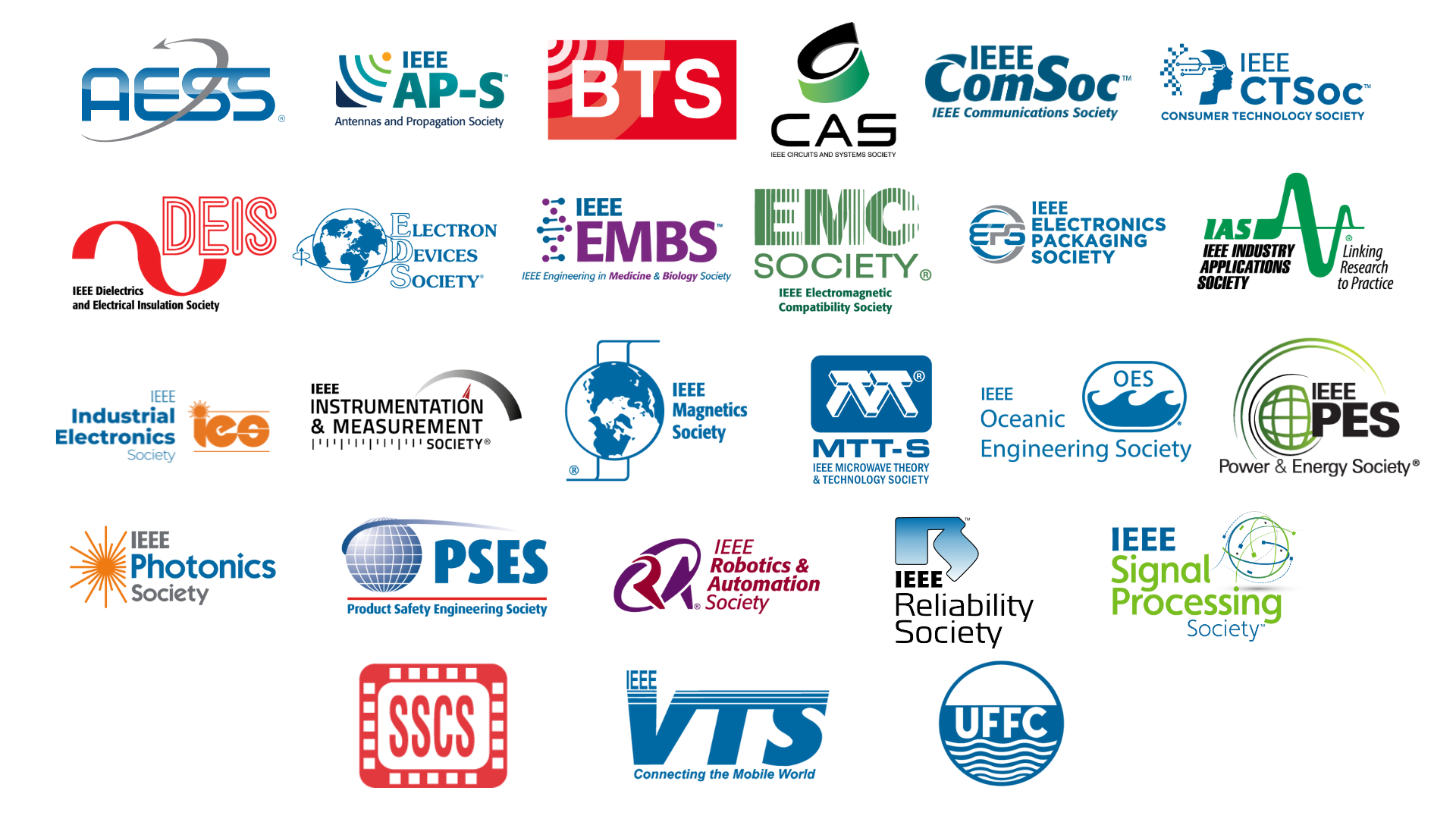 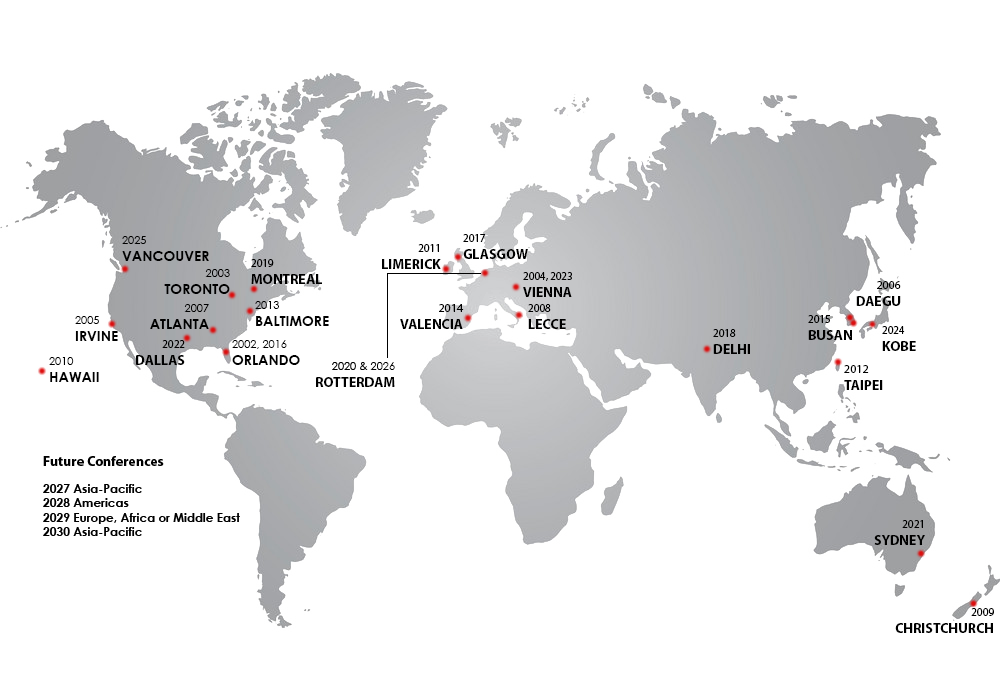 26 Member Societies
Visit ieee-sensors.org/membership for a complete director of member societies.
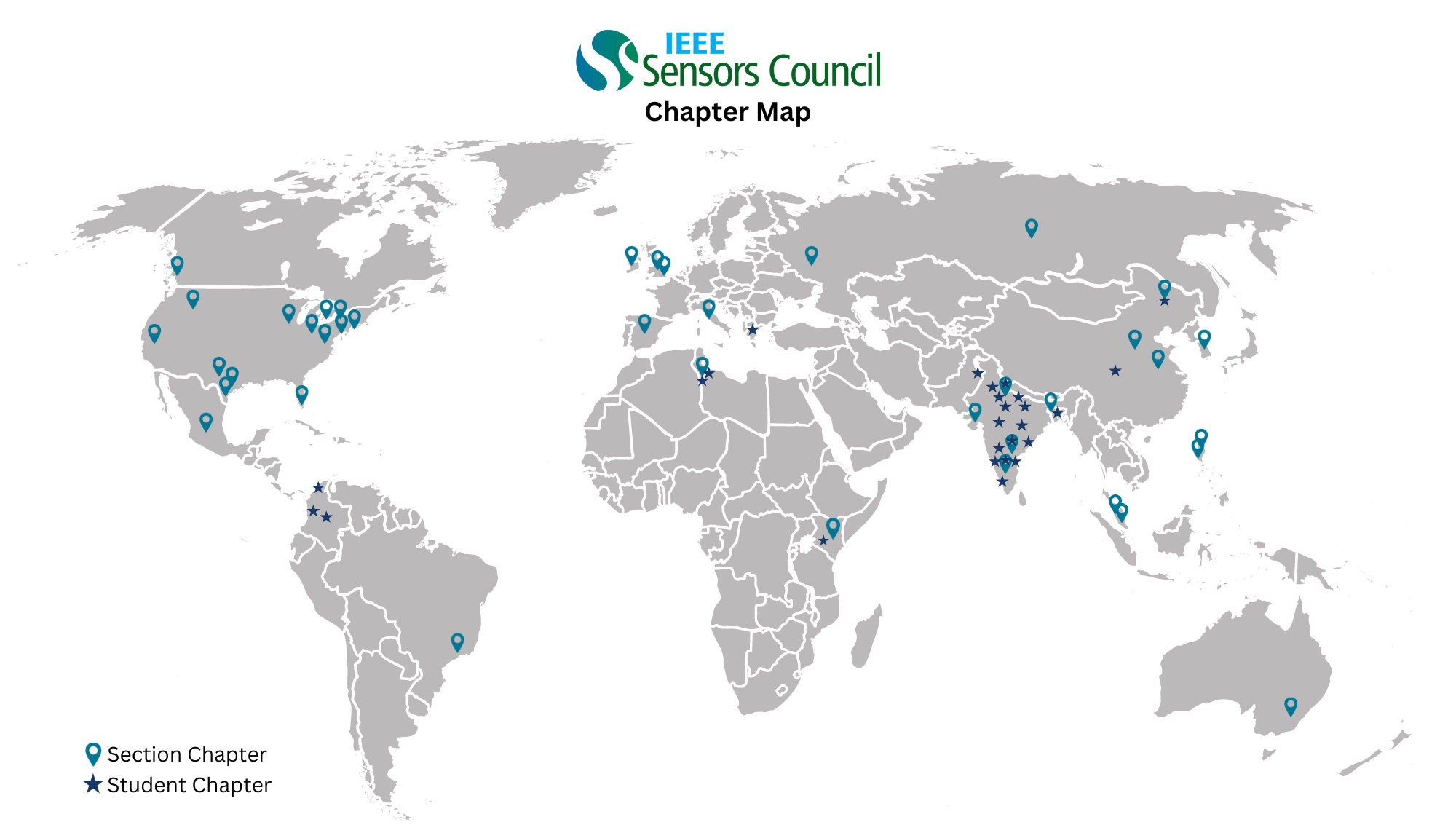 45+ Section Chapters65+ Student Branch
           Chapters
SENSORS Conference Locations
3-year geographical rotation
Visit ieee-sensors.org/chapters for a full list of chapters and chair contacts.
Visit ieee-sensors.org/conferences for more info on all of the
Sensors Council’s upcoming conferences and locations.
Updated January 2024
Conferences
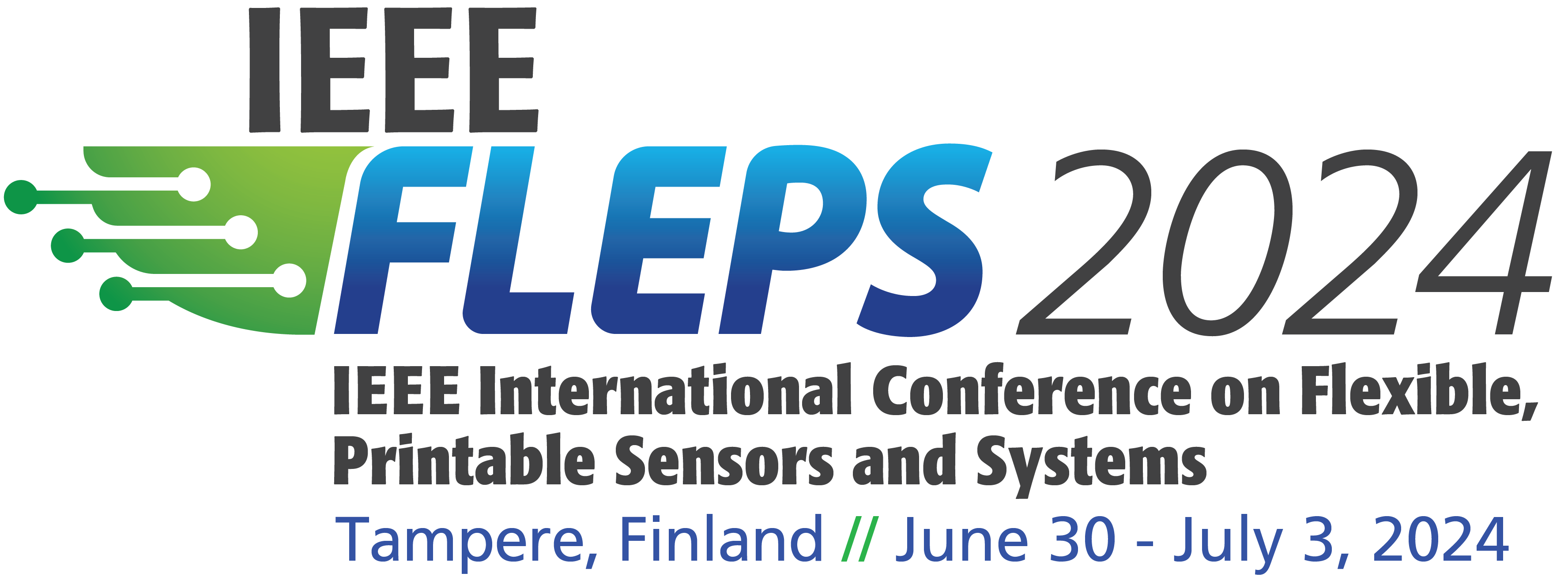 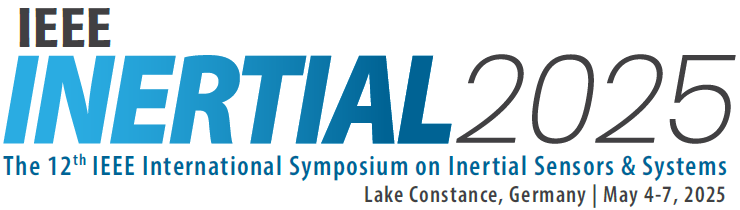 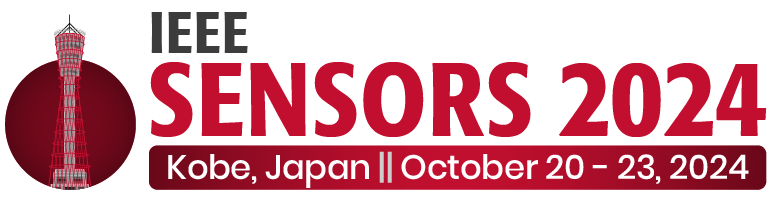 FLAGSHIP CONFERENCE
IEEE International Conference on Flexible, Printable Sensors and Systems

Tampere, Finland
June 30-July 3, 2024
IEEE International Symposium on Inertial Sensors and Systems
Lake Constance, GermanyMay 4-7, 2025
IEEE SENSORS Conference

Kobe, Japan
October 20-23, 2024
A full list of events and conferences, call for papers, and registration information can be found on ieee-sensors.org/conferences.
Conferences
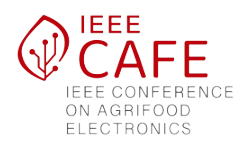 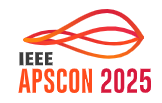 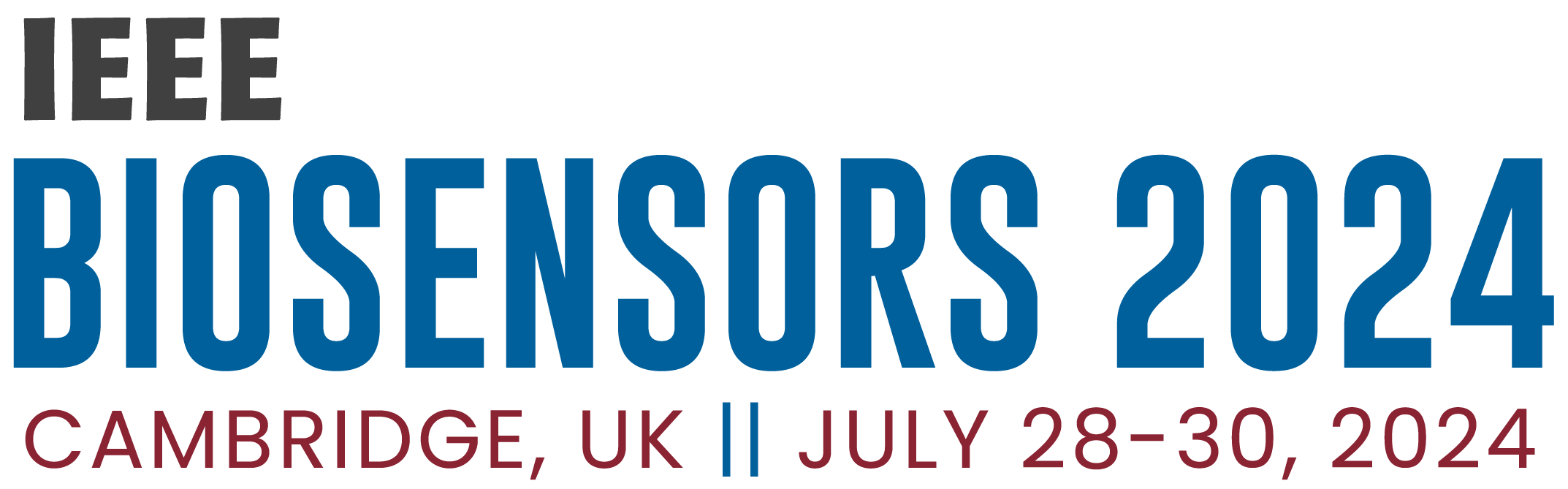 IEEE Conference on Agrifood Electronics

Xanthi, Greece
September 26-28, 2024
IEEE Applied Sensing Conference

Hyderabad, India
January 20-22, 2025
IEEE BioSensors Conference

Cambridge, UK
July 28-30, 2024
A full list of events and conferences, call for papers, and registration information can be found on ieee-sensors.org/conferences.
Industry Focused Events
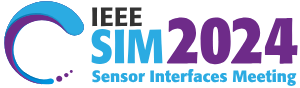 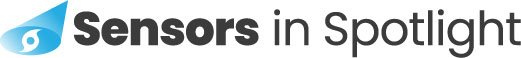 IEEE Sensors in Spotlight

Boston, MA, USA
September 2024
IEEE Sensor Interfaces Meeting

San Diego, CA, USA
April 25-26, 2024
Publications
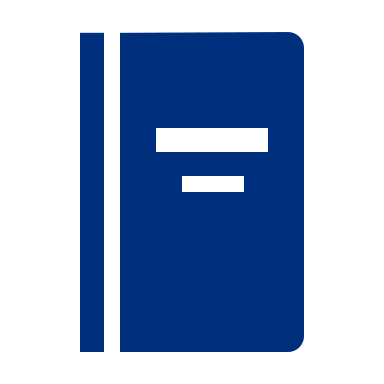 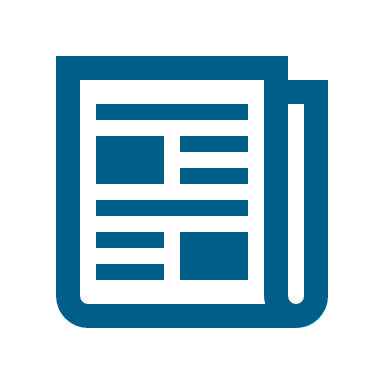 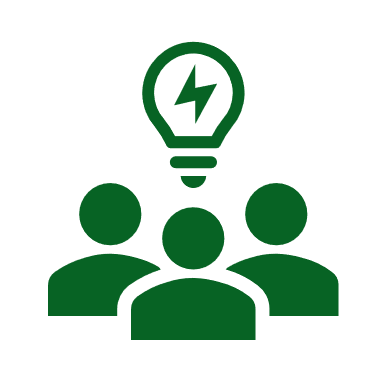 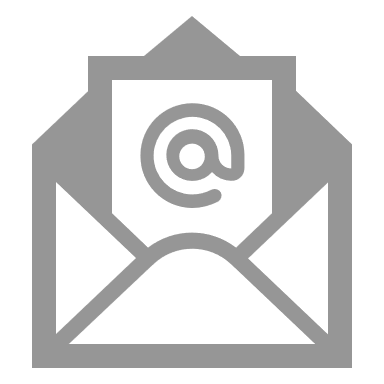 IEEE Sensors Journal
Established 2001 
3M downloads in 2023
Impact factor 4.325
Co-Sponsored Publications
IEEE Journal on Flexible Electronics
IEEE Internet of Things Journal
IEEE Trans. on Agrifood Electronics
IEEE Journal of Indoor and Seamless Positioning and Navigation
IEEE Trans. on Radar Systems
IEEE J-MASS
IEEE Trans. on Big Data
IEEE Trans. on GAMES
IEEE Sensors Letters
Established in 2017
Rapid publication of short papers
Newsletter
Published quarterly
Reach of over 25,000 subscribers
IEEE Sensors Reviews
Established in 2024
IEEE Journal of Selected Areas in Sensors (JSAS)
Established in 2023
Committees
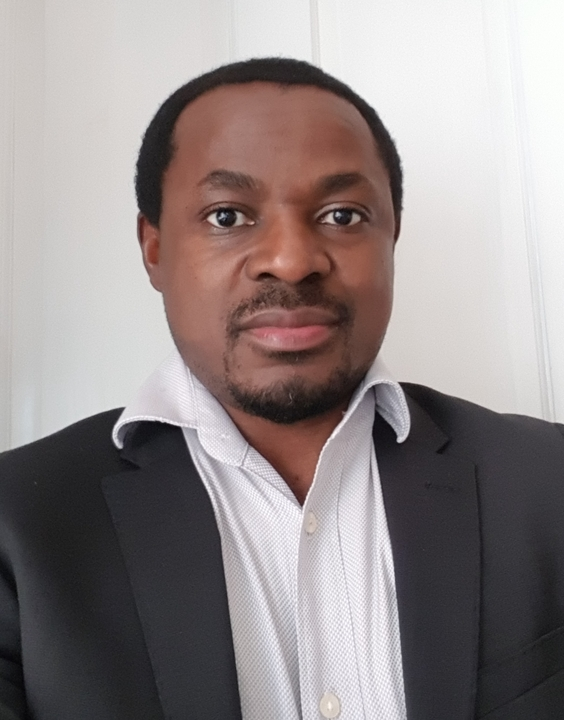 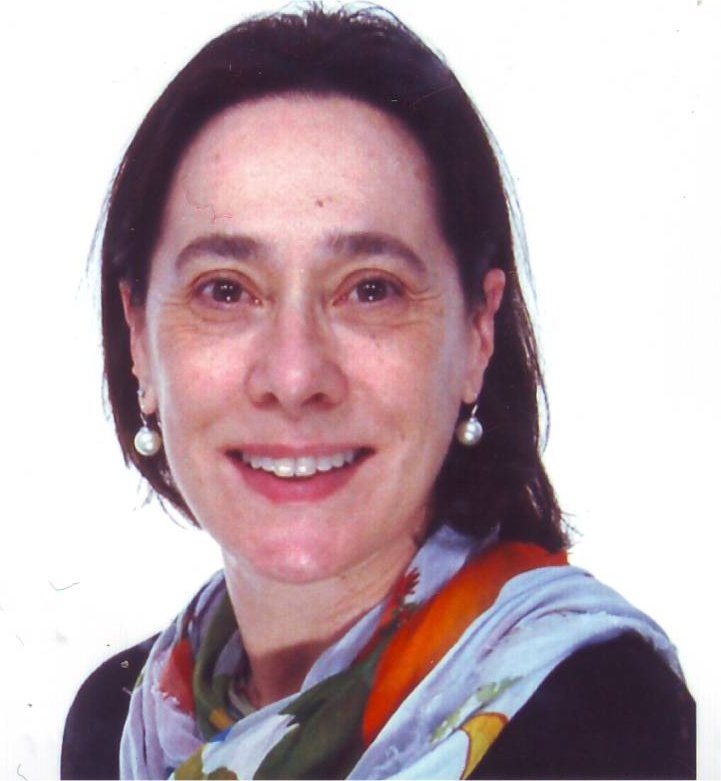 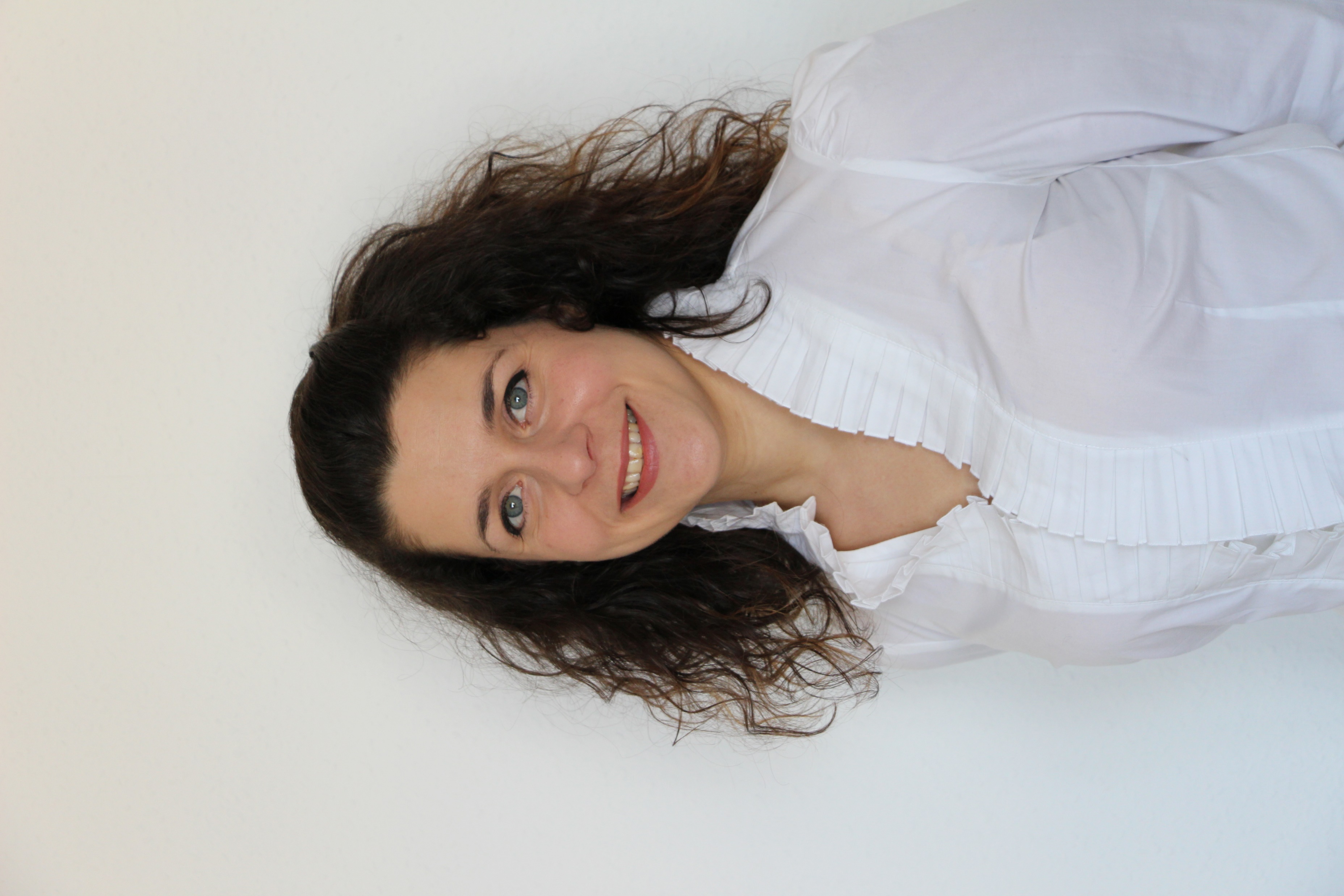 Diversity and Inclusion (D&I)

Chair: Anna Mignani

Objective: support the Sensors Council in ensuring activities and policies are supporting a diverse and inclusive environment
Women in Sensors (WiSe)

Chair: Paola Saccomandi

Objective: promote the presence and advancement of women in the profession of sensing technology, both in industry and academia
Young Professionals (YP)

Chair: Oliver Ozioko

Objective: promoting members who are within 15 years of receiving their degree by expanding their global network, elevating their professional image, and connecting to local peers
Committees
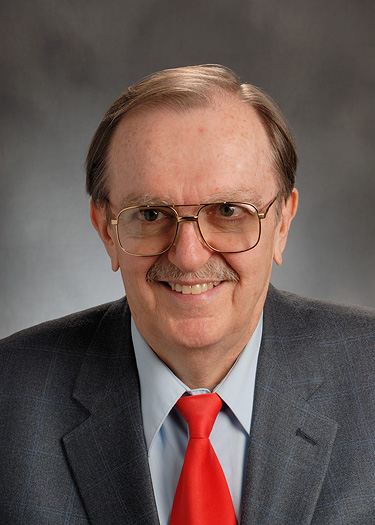 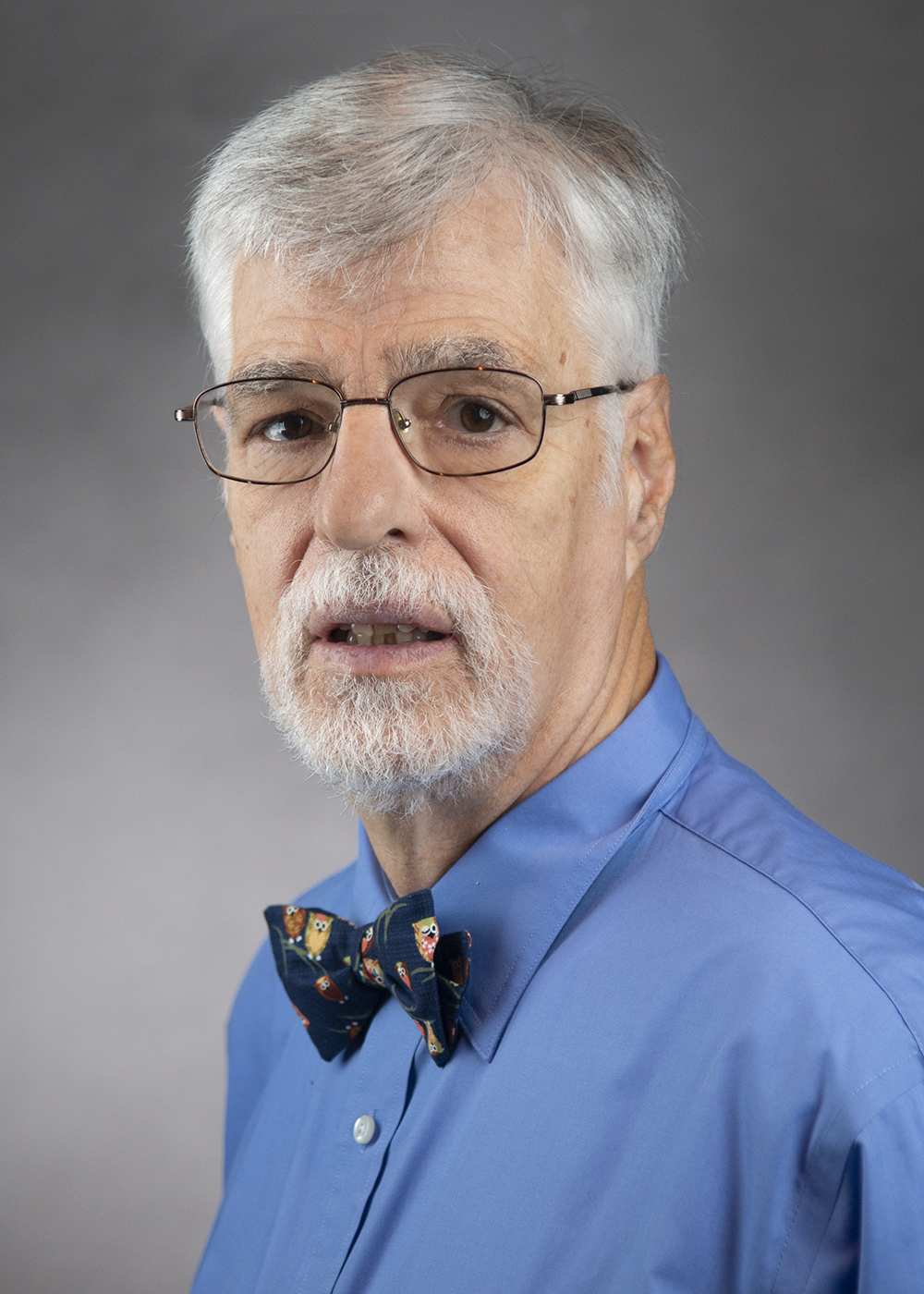 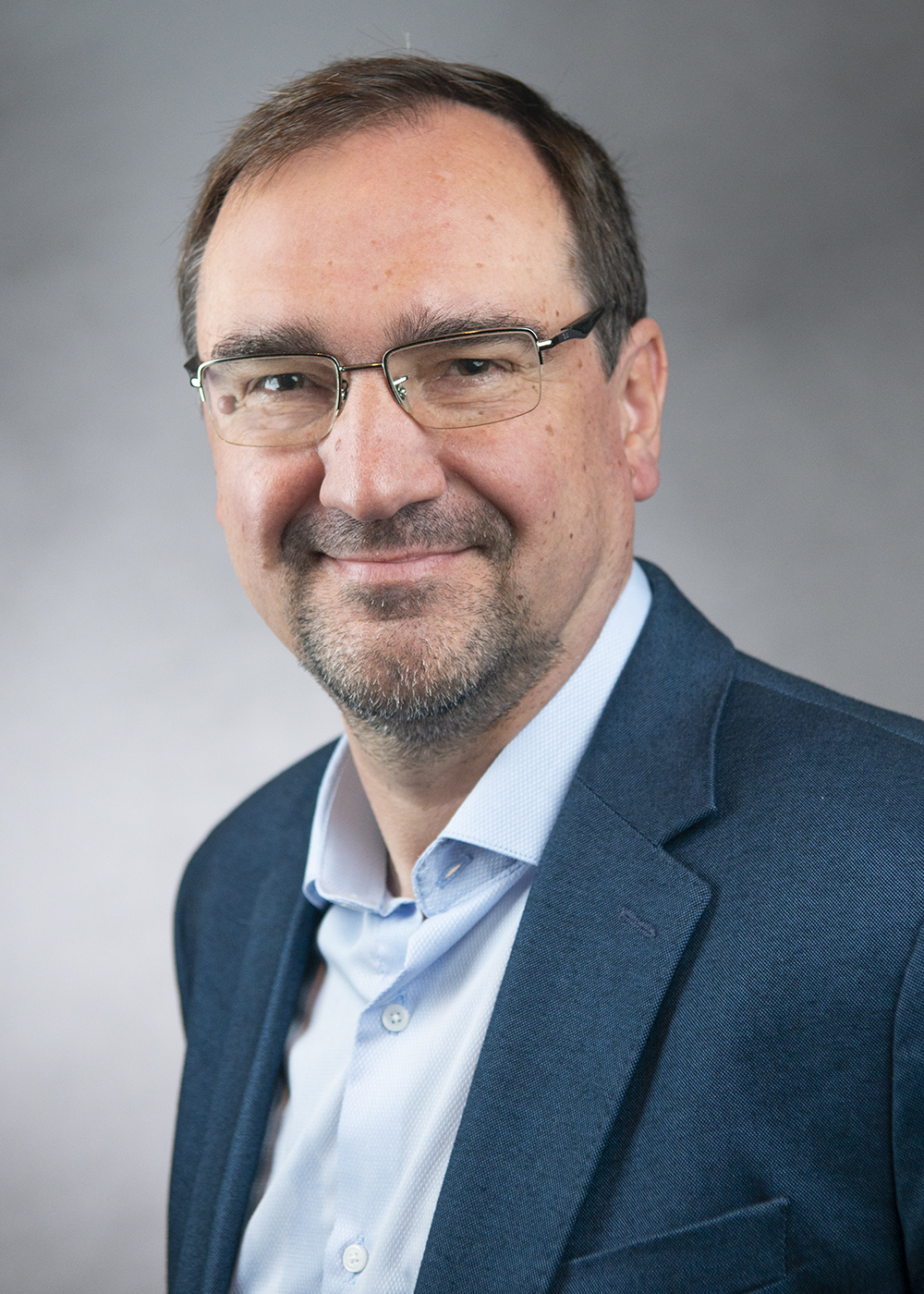 Industry Liaison Committee

Chair: Dan McGrath

Objective: drive industry engagement in sensors and establish an industry track at IEEE SENSORS
Standards Committee

Chair: Troy Nagle

Objective: to develop standards in sensors domain

SC-SC is currently developing 3 standards
Technical Committee in Inertial Sensors & Systems

Chair: Andrei Shkel

Objective: promote exchanges among researchers from academia, industry and government and identify the technologies and technical approaches to advance and mature the field of inertial sensors technology
Distinguished Lecturer Program 2024
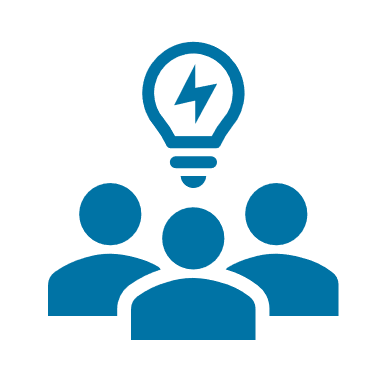 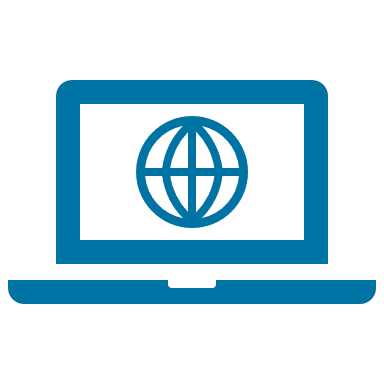 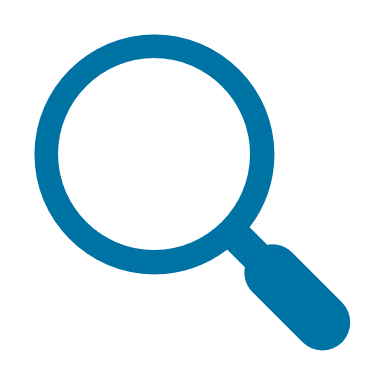 Objective
Highlights
Information
Access experts promoting the field of sensors.
Request a Distinguished Lecturer for your event by visiting the website and filling out the form.
Calls for new DLs are announced on the website and social media.
Currently 14 DLs with various backgrounds and geo-locations
Online Biography and Talk Titles (addition of video)
ieee-sensors.org/distinguished-lecturer-program
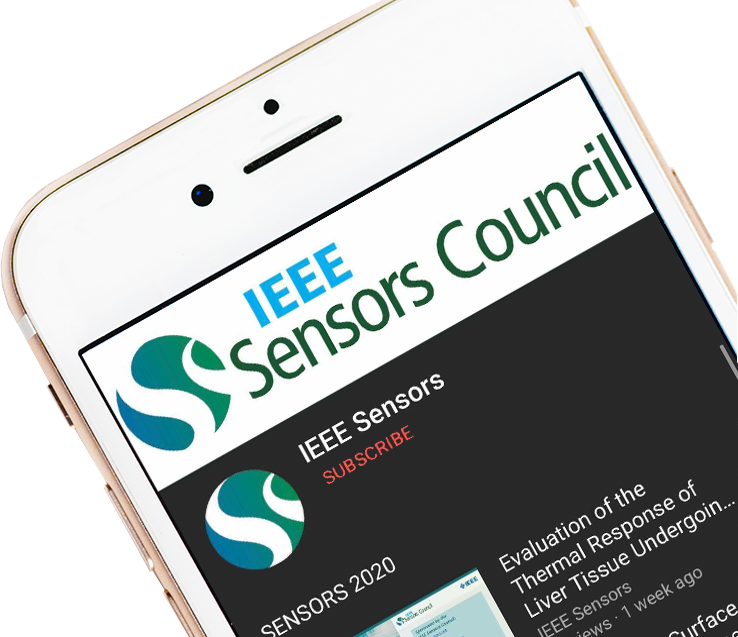 YouTube Education
The Sensors Council YouTube channel has over 316,000 views and over 5,000 subscribers as of May 2024. The channel features live demonstrations, conference tutorials, plenary talks, invited/keynote talks, oral presentations, DL talks and more.
Bit.ly/SensorsCouncilYouTube
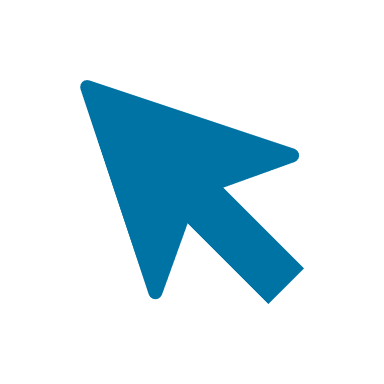 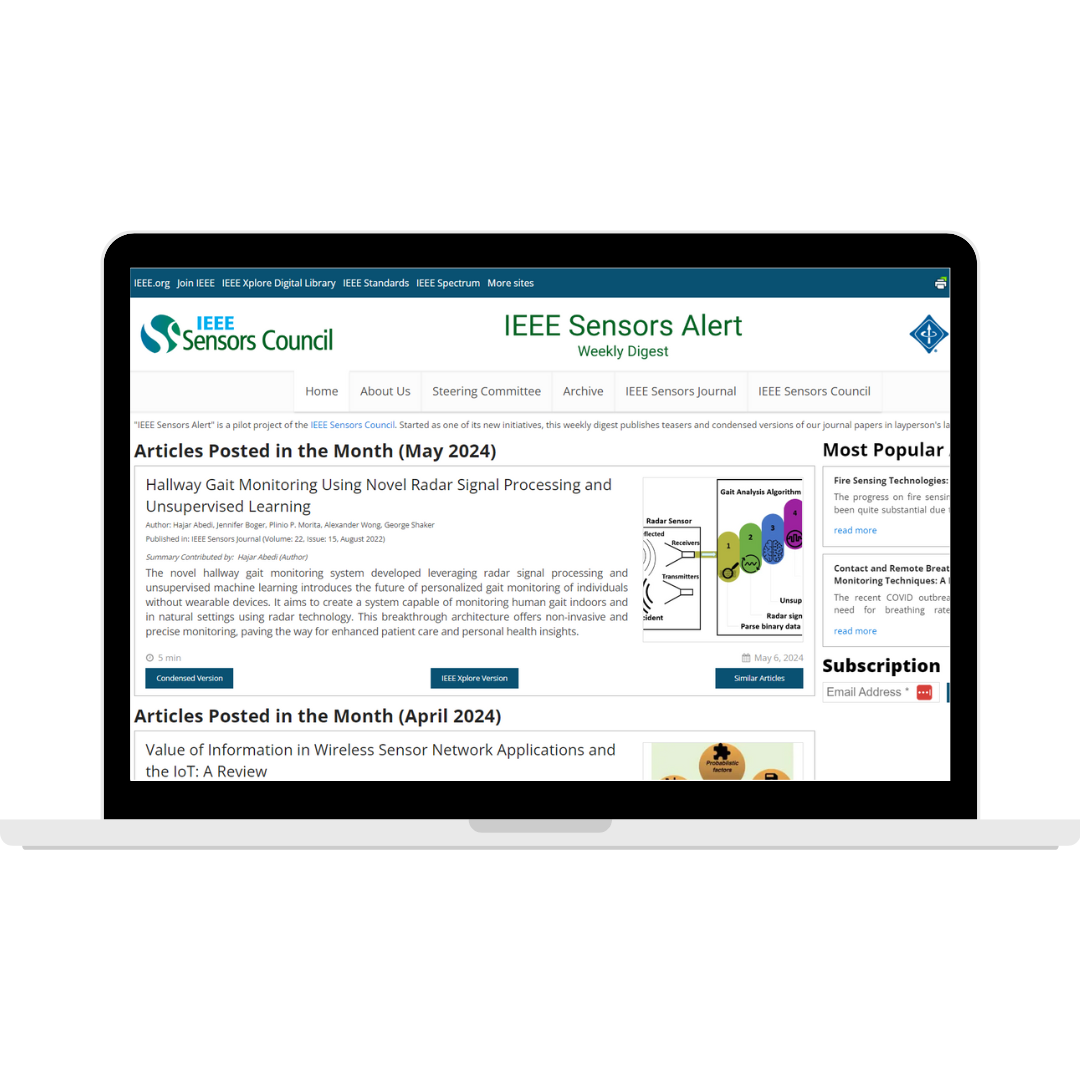 IEEE Sensors Alert
IEEE Sensors Alert is an online, weekly digest which publishes teasers and condensed versions of our journal papers in layperson's language.


Read & Subscribe:
ieee-sensorsalert.org
Website
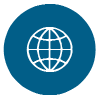 ieee-sensors.org
Facebook
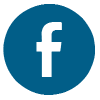 X (Twitter)
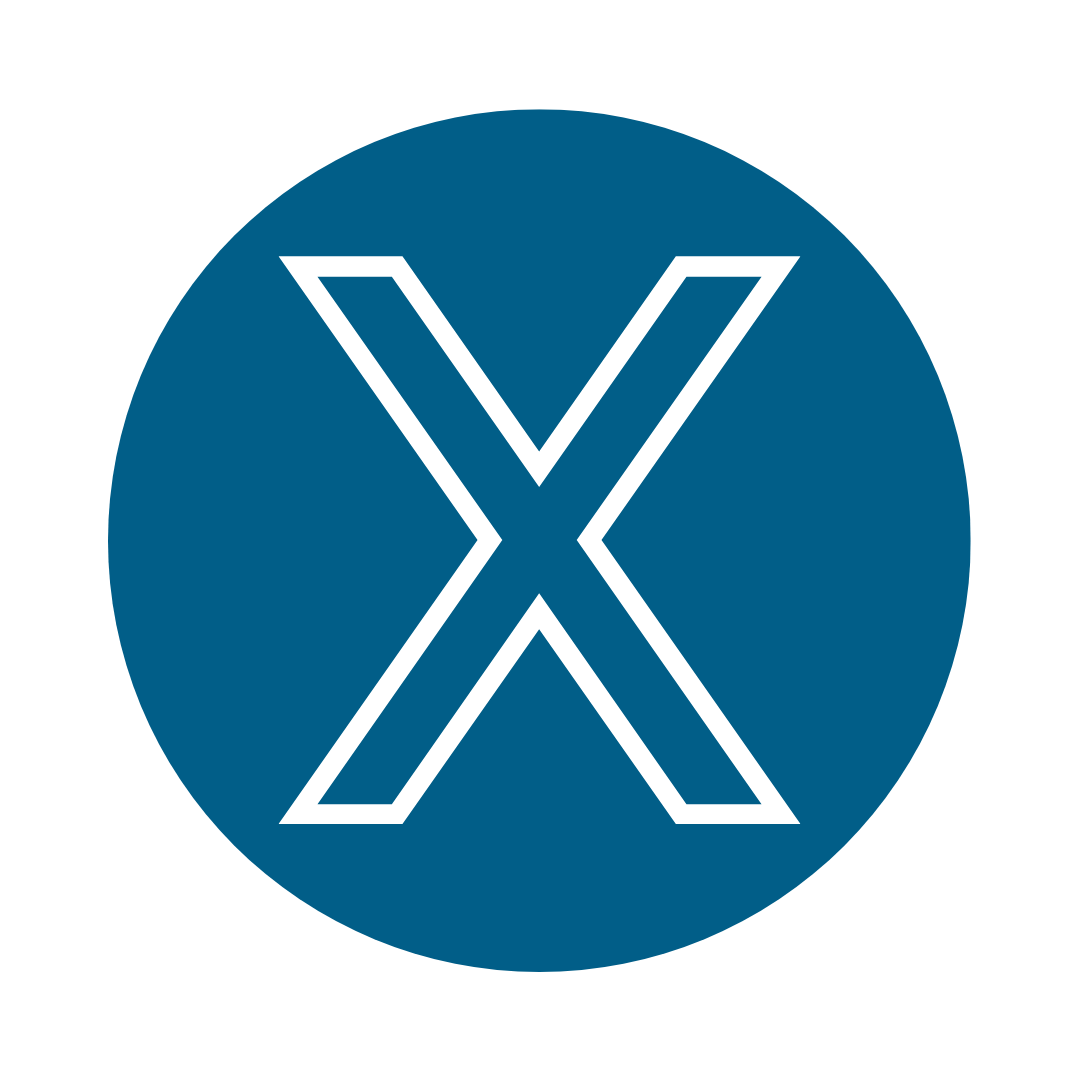 facebook.com/IEEESensorsCouncil
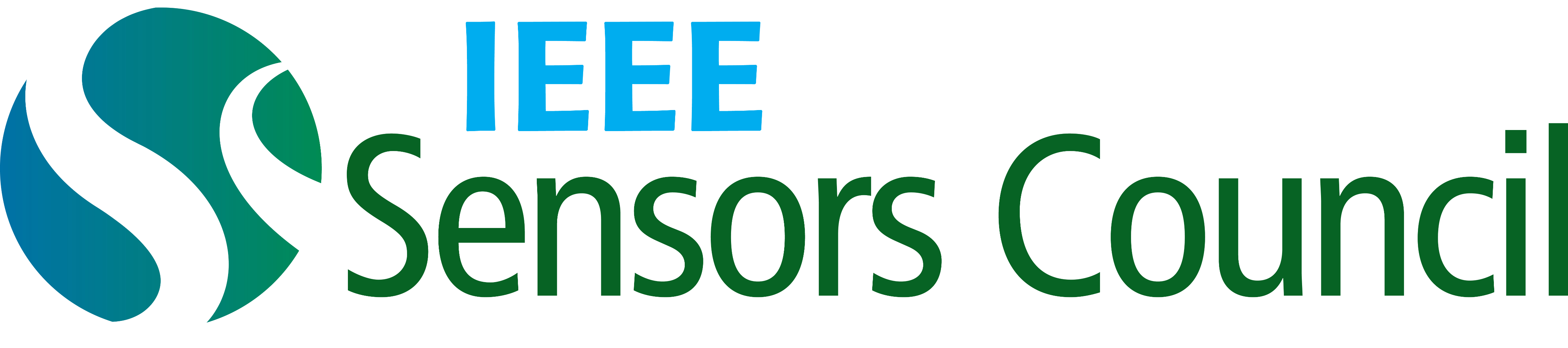 @SensorsCouncil
Stay up to date on Sensors Council news and events!
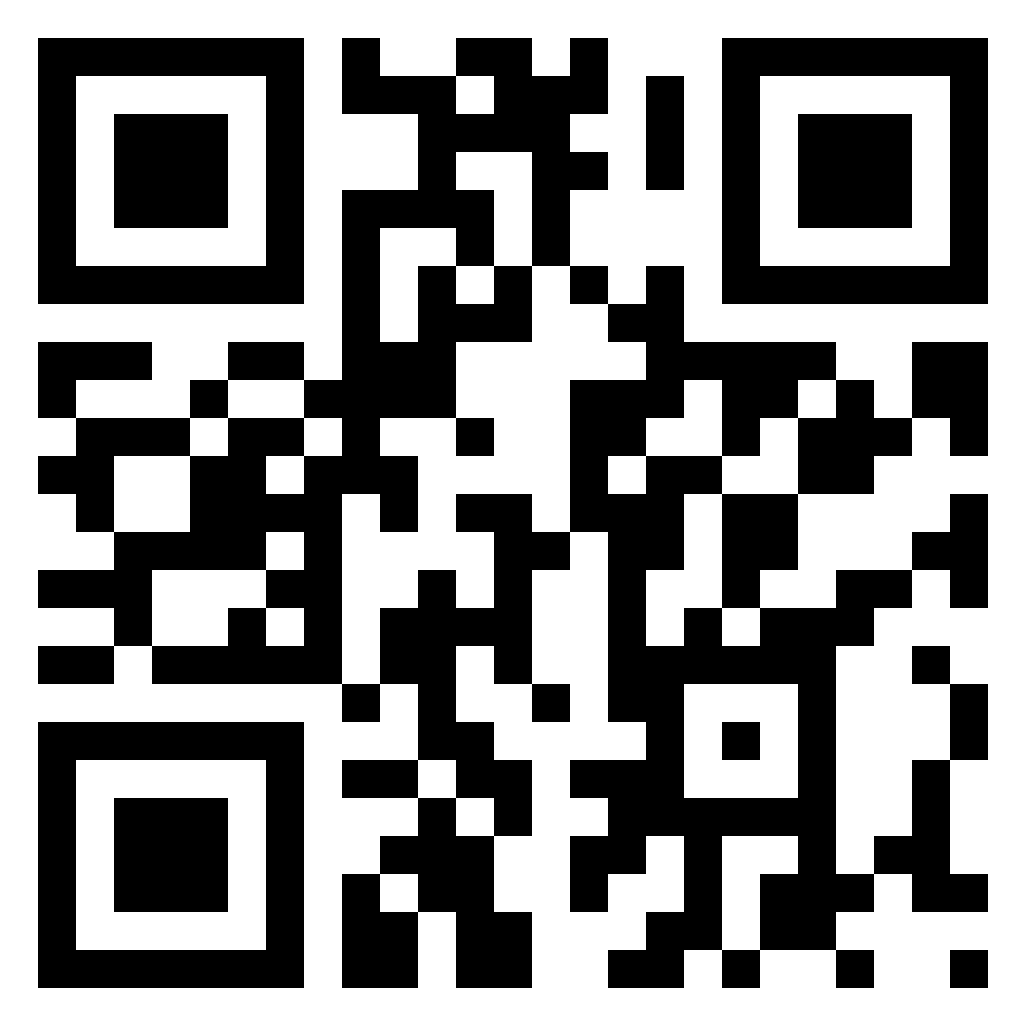 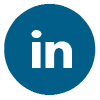 LinkedIn
linkedin.com/company/ieee-sensors-council
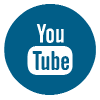 YouTube
Bit.ly/SensorsCouncilYouTube
Publicity Resources
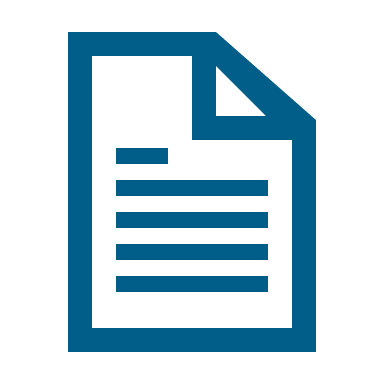 ieee-sensors.org/publicity-documents/